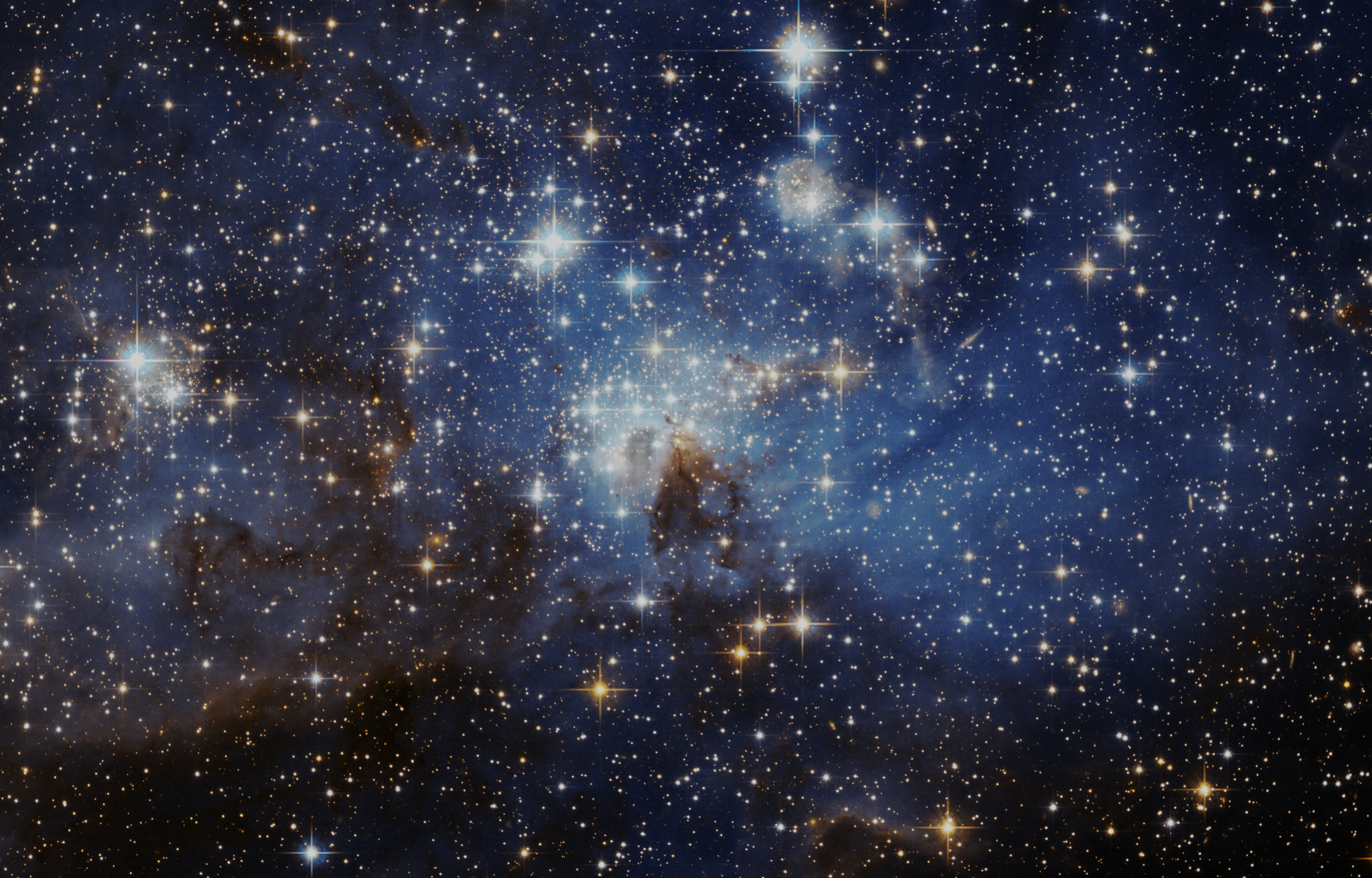 Exoplanet Communications
Stars vs. Planets –
There are many reasons why we can easily see stars in the night sky, but not their planets…
exoplanets.nasa.gov
This document has been reviewed and determined not to contain export controlled technical data.
1
1
November 4, 2021
[Speaker Notes: Planets vs Stars: Brightness, Size, and Weight ('Mass’) -- Audience: 4th Grade and older.
This slide illustrates why we can easily see stars in the night sky but not their planets. The slide incorporates a graphic comparison of Brightness, Size, and Weight.
 
User's notes: This slide is geared toward students in 4th grade; so it uses a concrete term ("weight") rather than an abstract one ("mass") since most young students are not yet familiar with physics concepts. Weight makes sense to all kids, it's something practical, something they can converse about it; the concept of "mass" only makes sense to kids familiar with physics concepts.

NOTE: This PowerPoint file has built-in interactive elements. To view them, you must be in "Slide Show" mode; you can then move to the next view either by clicking your mouse, the spacebar, or the arrow keys. This slide will not work in "regular viewing mode."

Animation:

Click 1: Transitions to next slide]
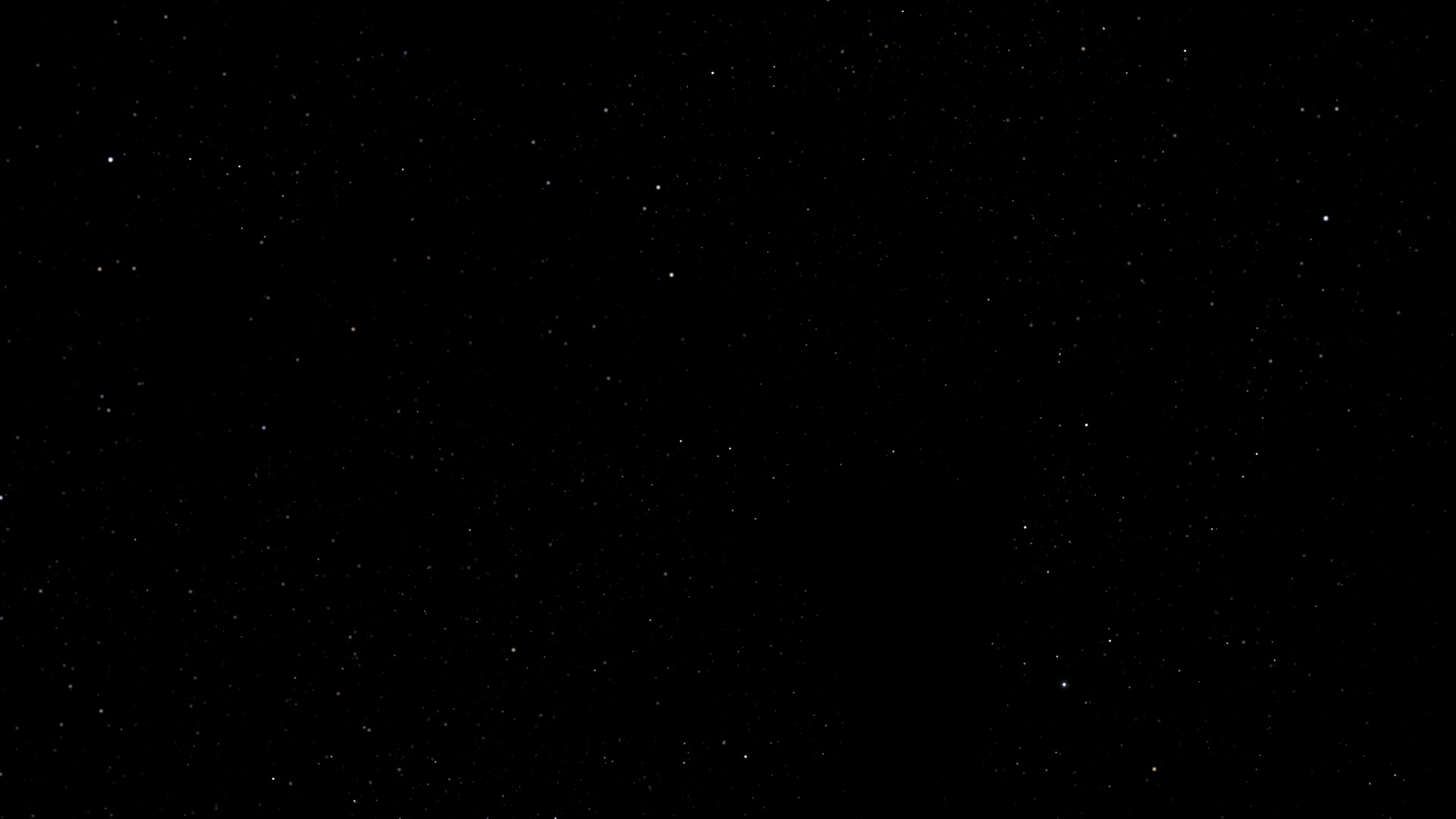 Exoplanet Communications
Stars vs. Planets – Brightness
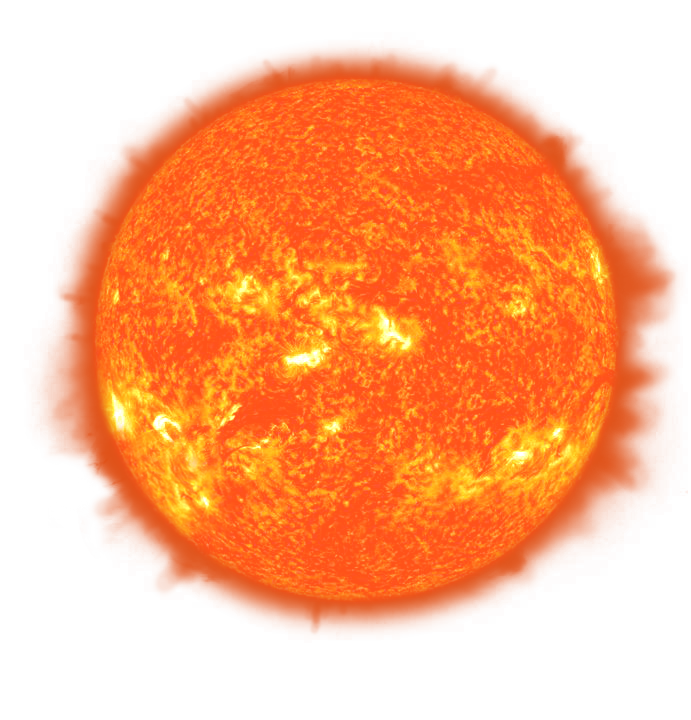 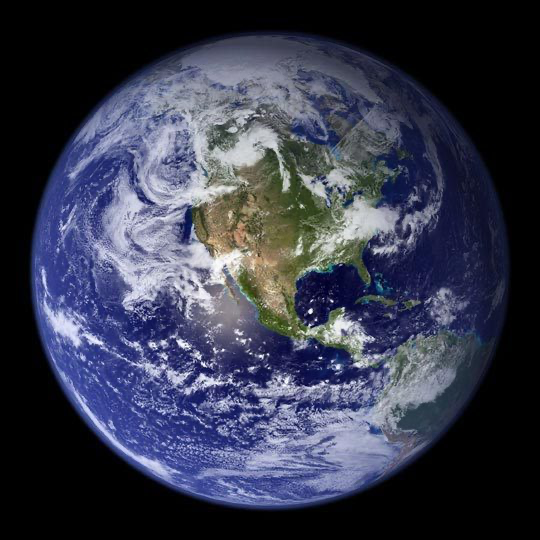 Brightness:
The light reflected by a planetis extremely dim compared tothe intense light from a star.
So, how many times brighter is the light emitted by the Sun…
…compared to the light    reflected by Earth?
About 3,400,000,000 times brighter
(3.4 billion times brighter)
exoplanets.nasa.gov
This document has been reviewed and determined not to contain export controlled technical data.
2
November 4, 2021
[Speaker Notes: Animation: auto play of brightness statement

Click 1: question is displayed “how many times brighter?”
Click 2: answer is displayed “3.4 billion”
Click 3: transitions to next slide showing comparison (candle and lighthouses)]
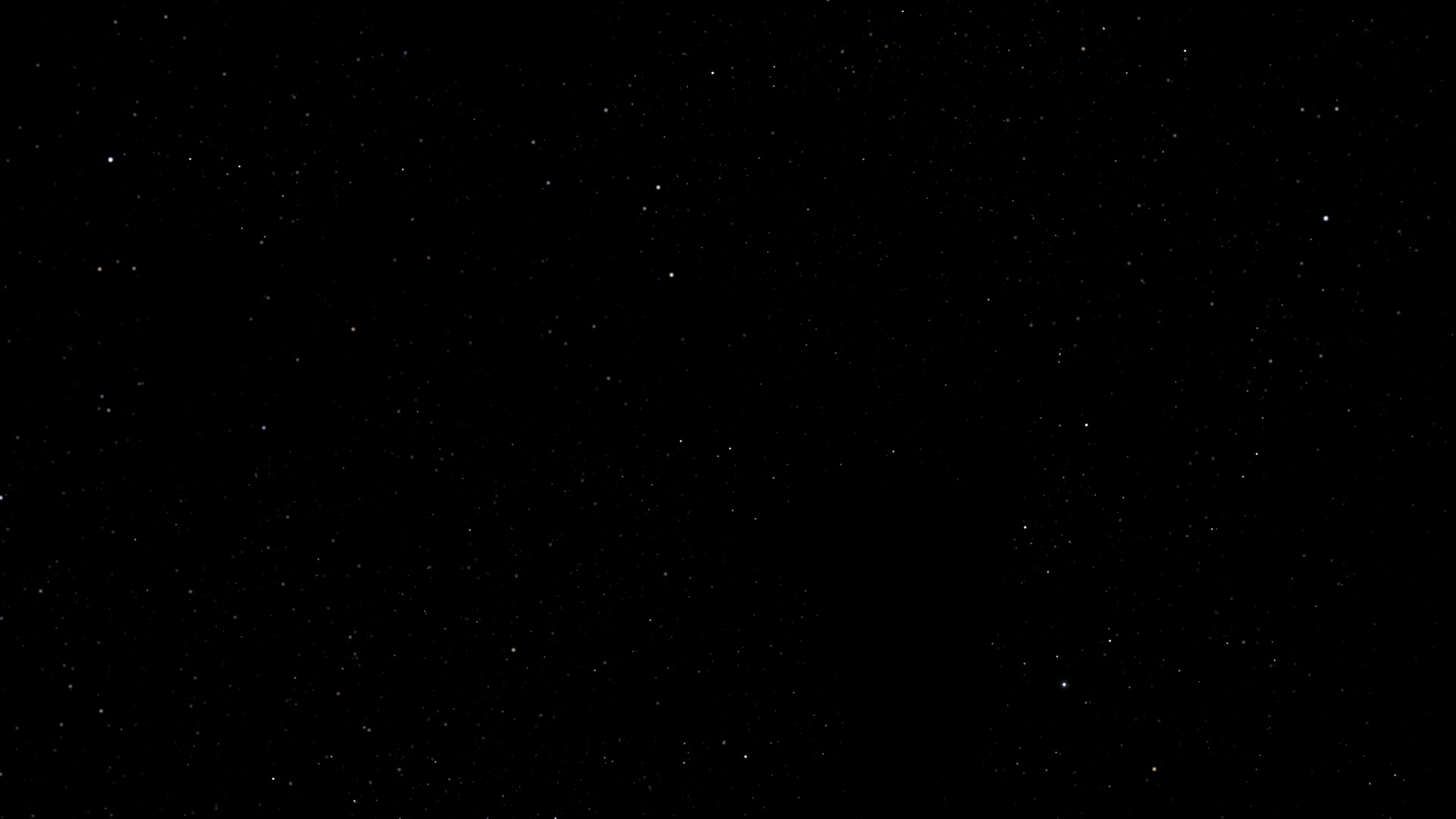 Exoplanet Communications
Stars vs. Planets – Brightness
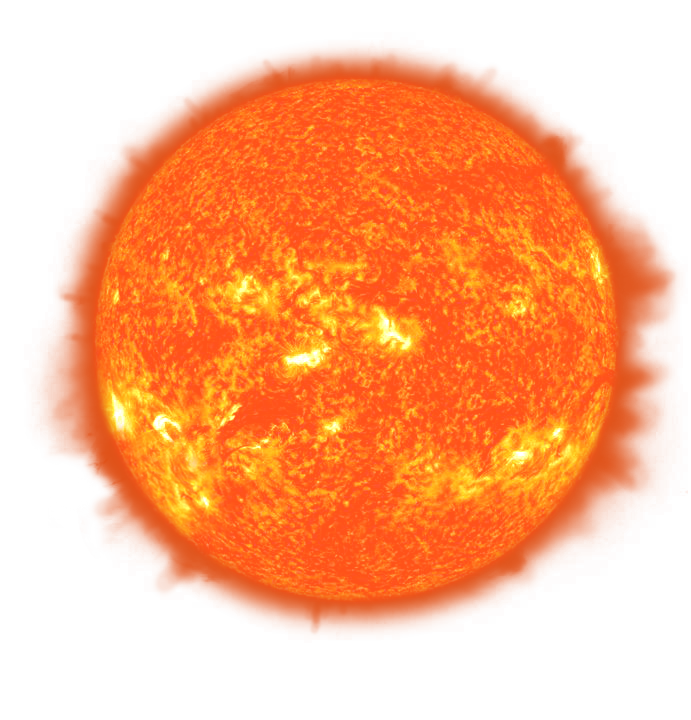 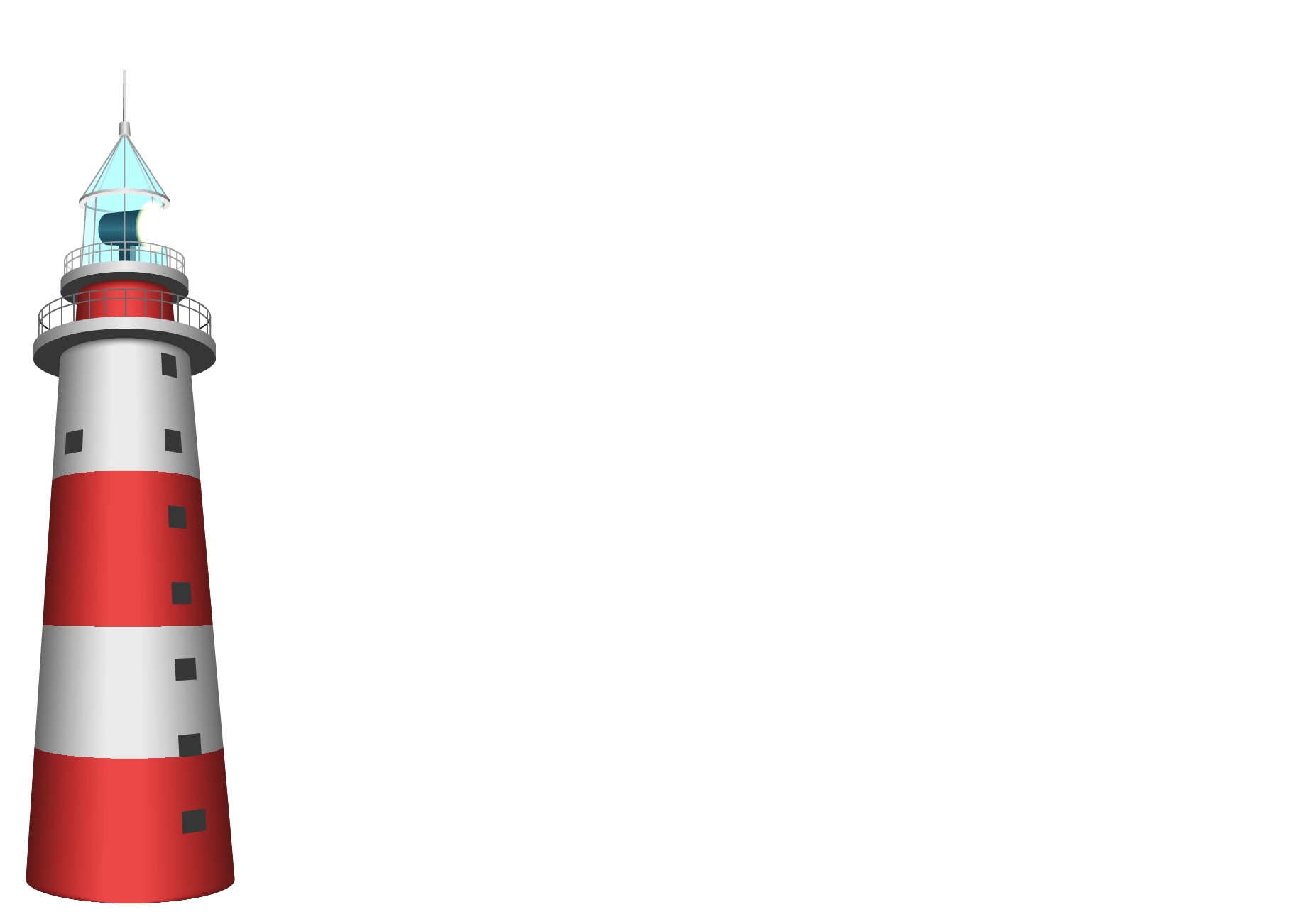 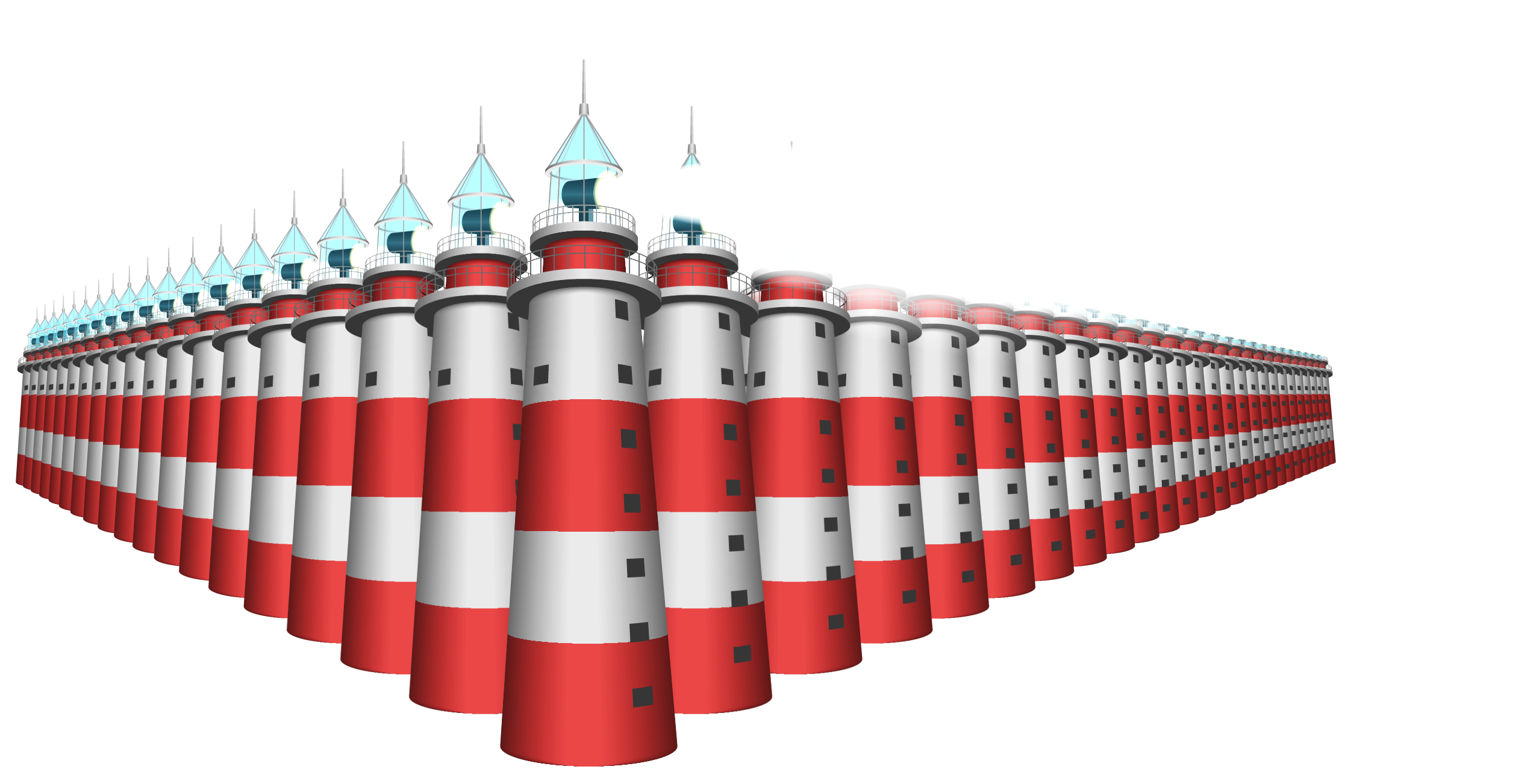 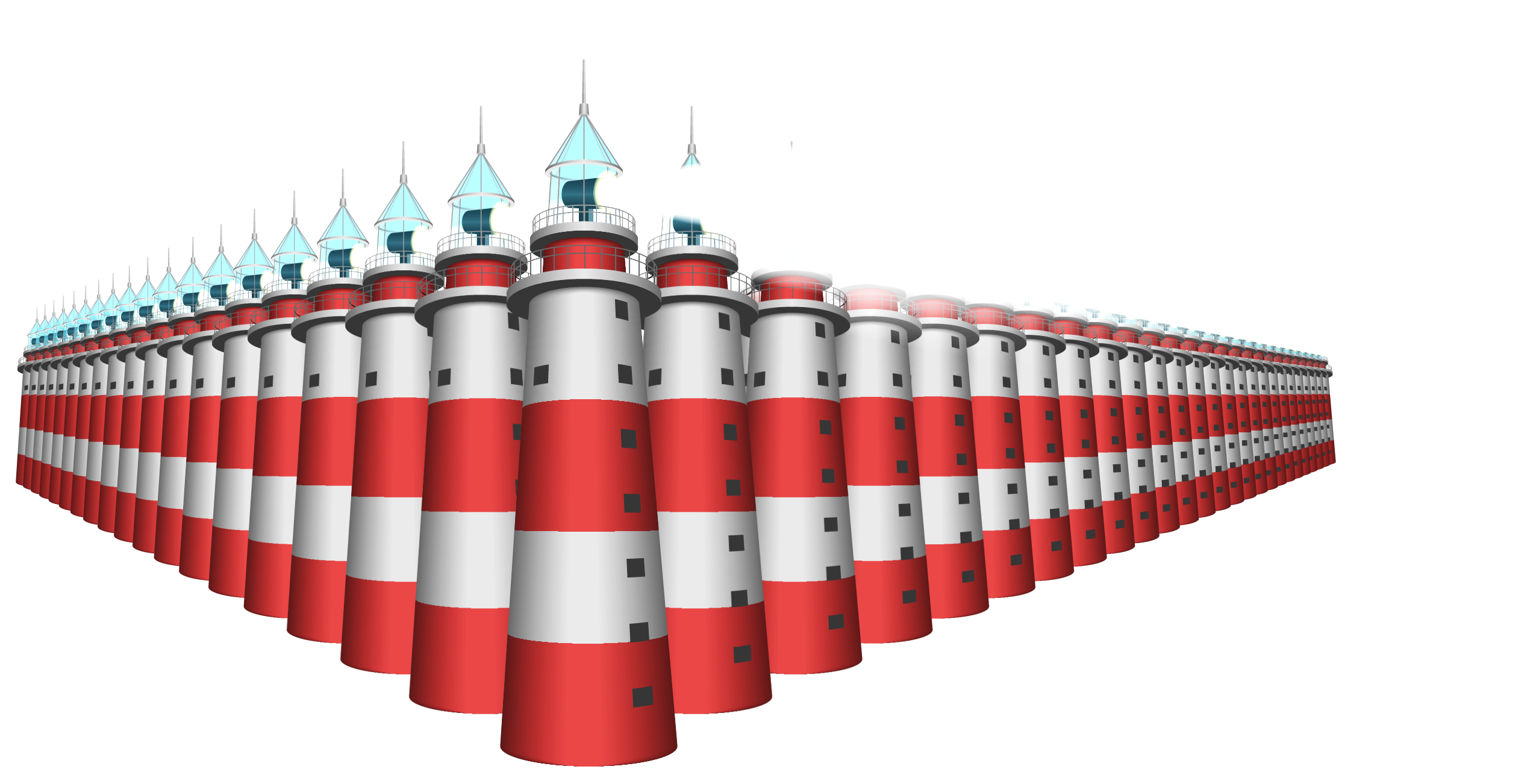 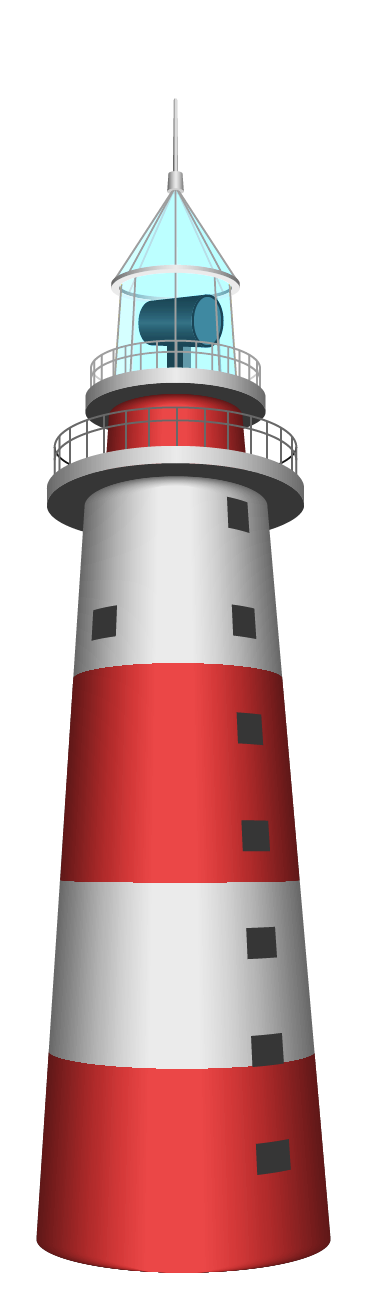 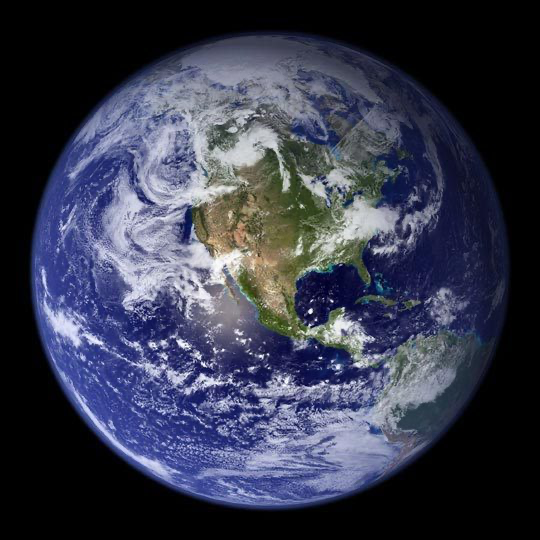 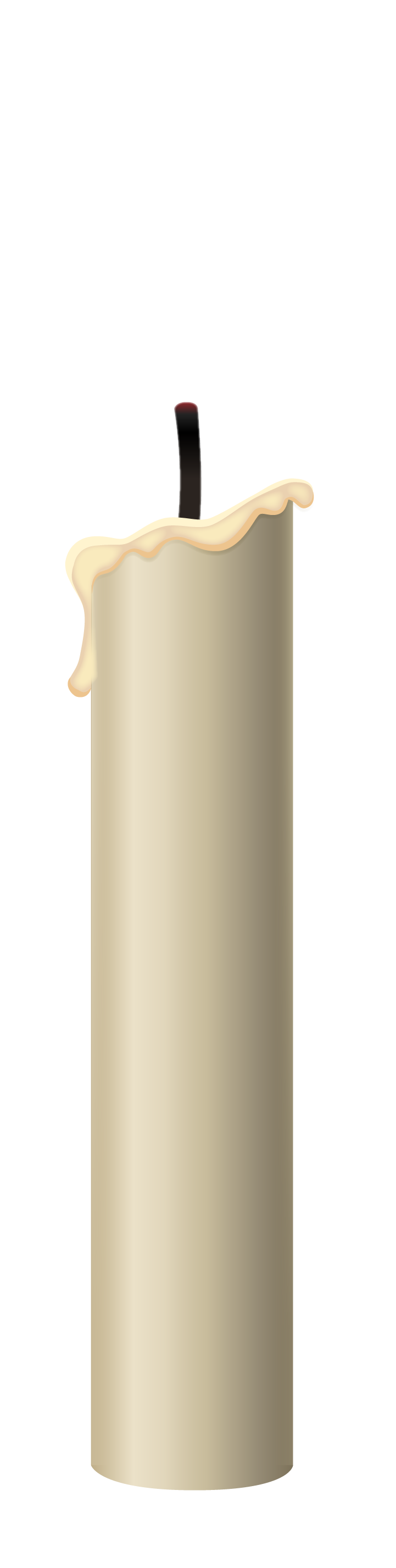 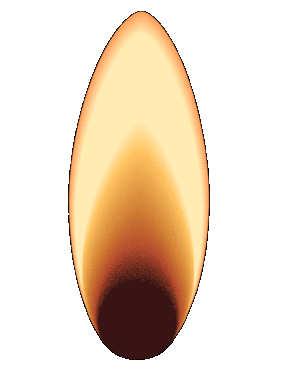 It’s almost likecomparing the tiny light from a candle…
…not with    one single   lighthouse…
But with thelight from about
2,000 lighthouses!
exoplanets.nasa.gov
This document has been reviewed and determined not to contain export controlled technical data.
3
November 4, 2021
[Speaker Notes: Animation: auto play of candle comparison to 2000 lighthouses

Click 1: transitions to next slide]
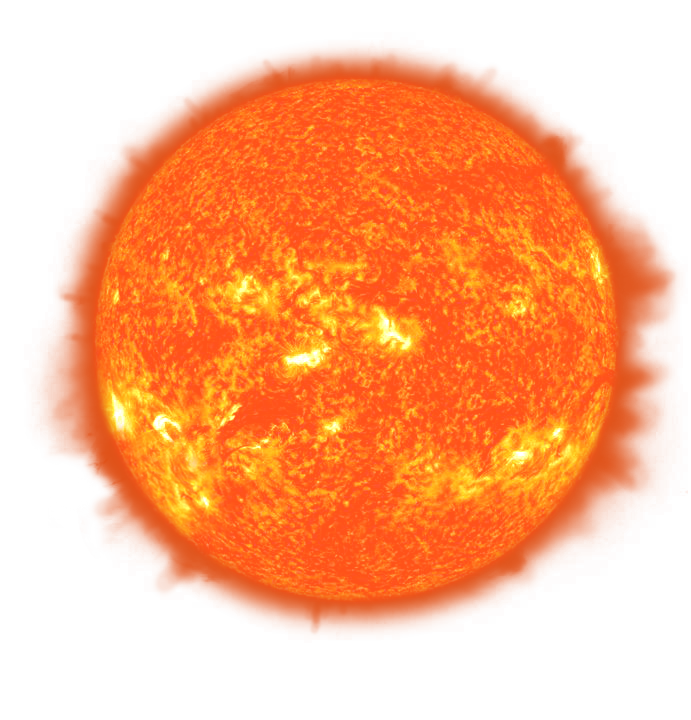 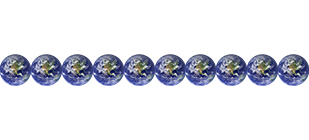 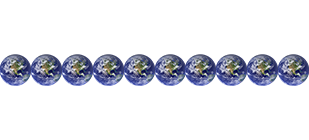 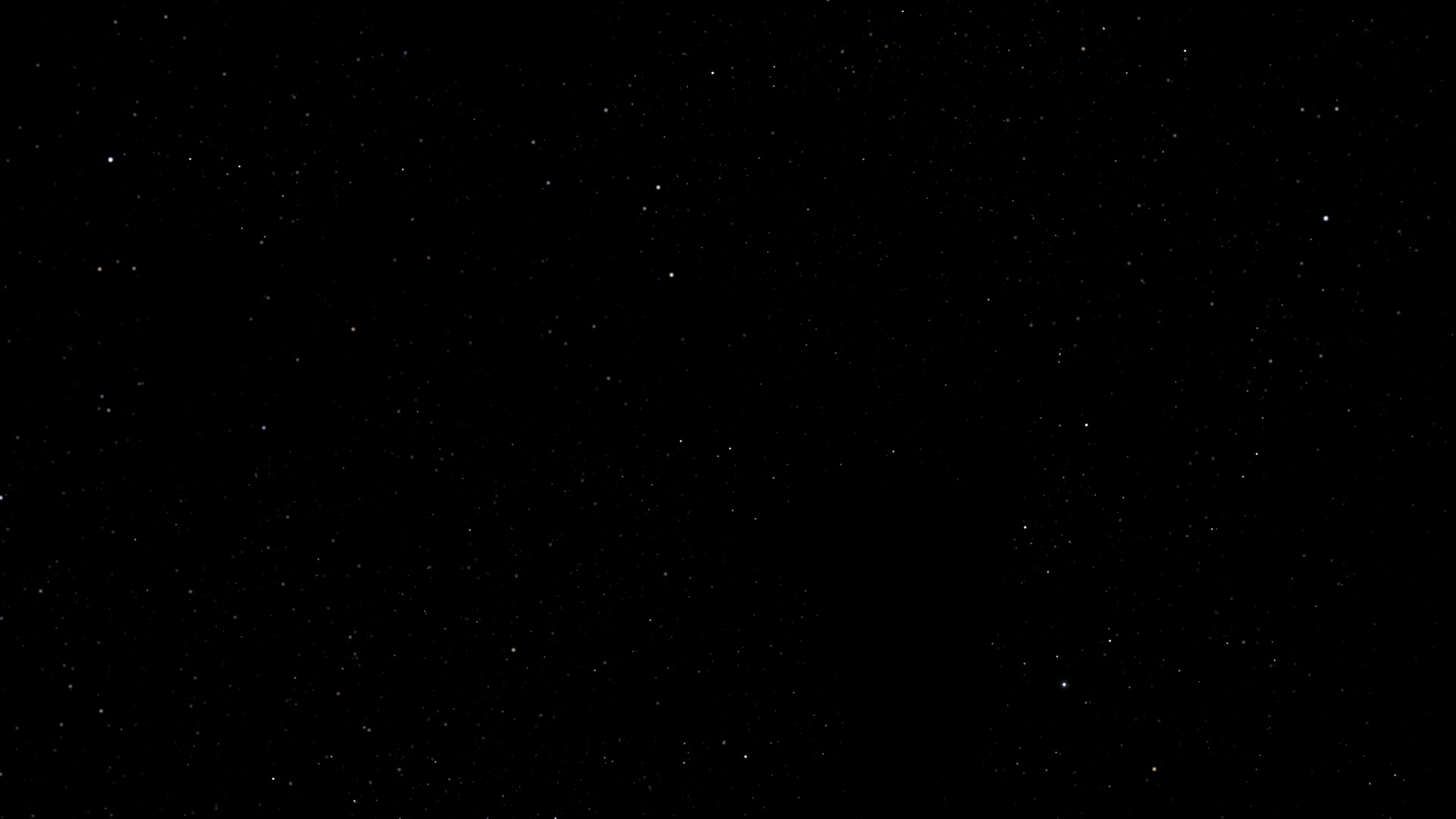 Exoplanet Communications
Stars vs. Planets – Size
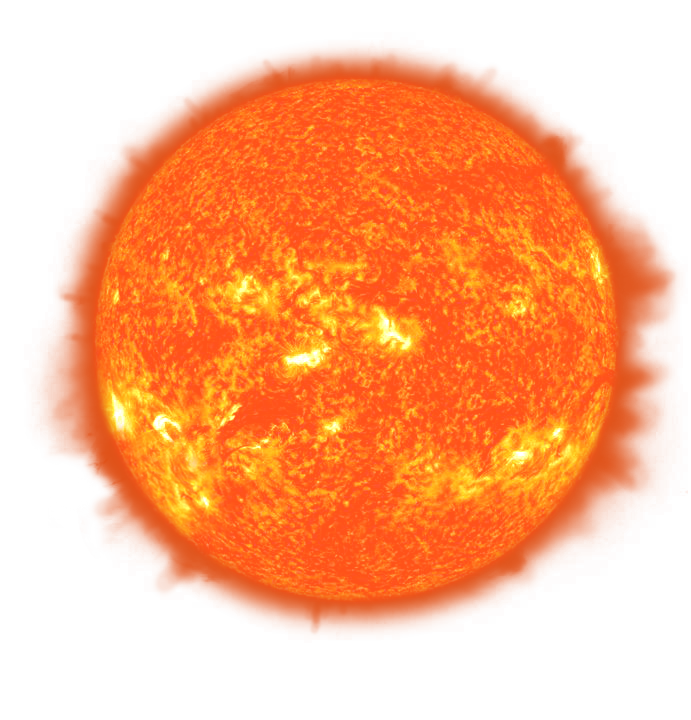 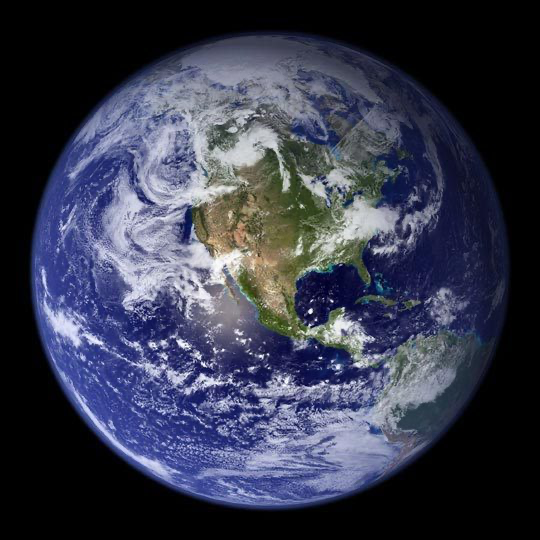 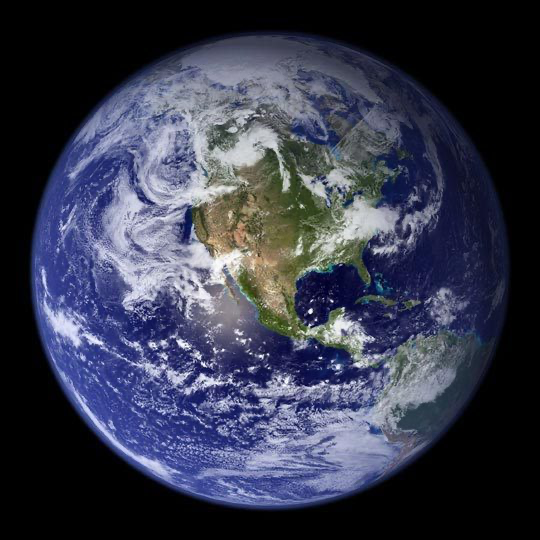 ?
Size:
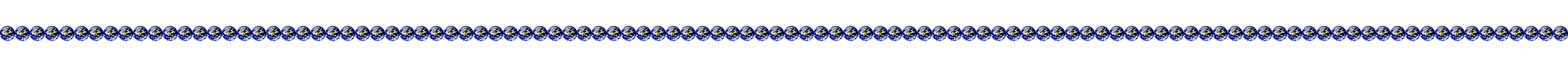 110
Stars like the Sun are massive objects, far wider than planets such as Earth.
So, how many Earths would it take to equal the width of the Sun?
The Sun is 110 times wider than Earth.
exoplanets.nasa.gov
This document has been reviewed and determined not to contain export controlled technical data.
4
November 4, 2021
[Speaker Notes: Animation: auto play of size statement

Click 1: Sun scales down; question is posed, “how many Earth’s”?
Click 2: animation plays showing many tiny Earths extending across the Sun; answer is displayed (110 Earths)
Click 3: transitions to next slide where comparison animation plays (popcorn)]
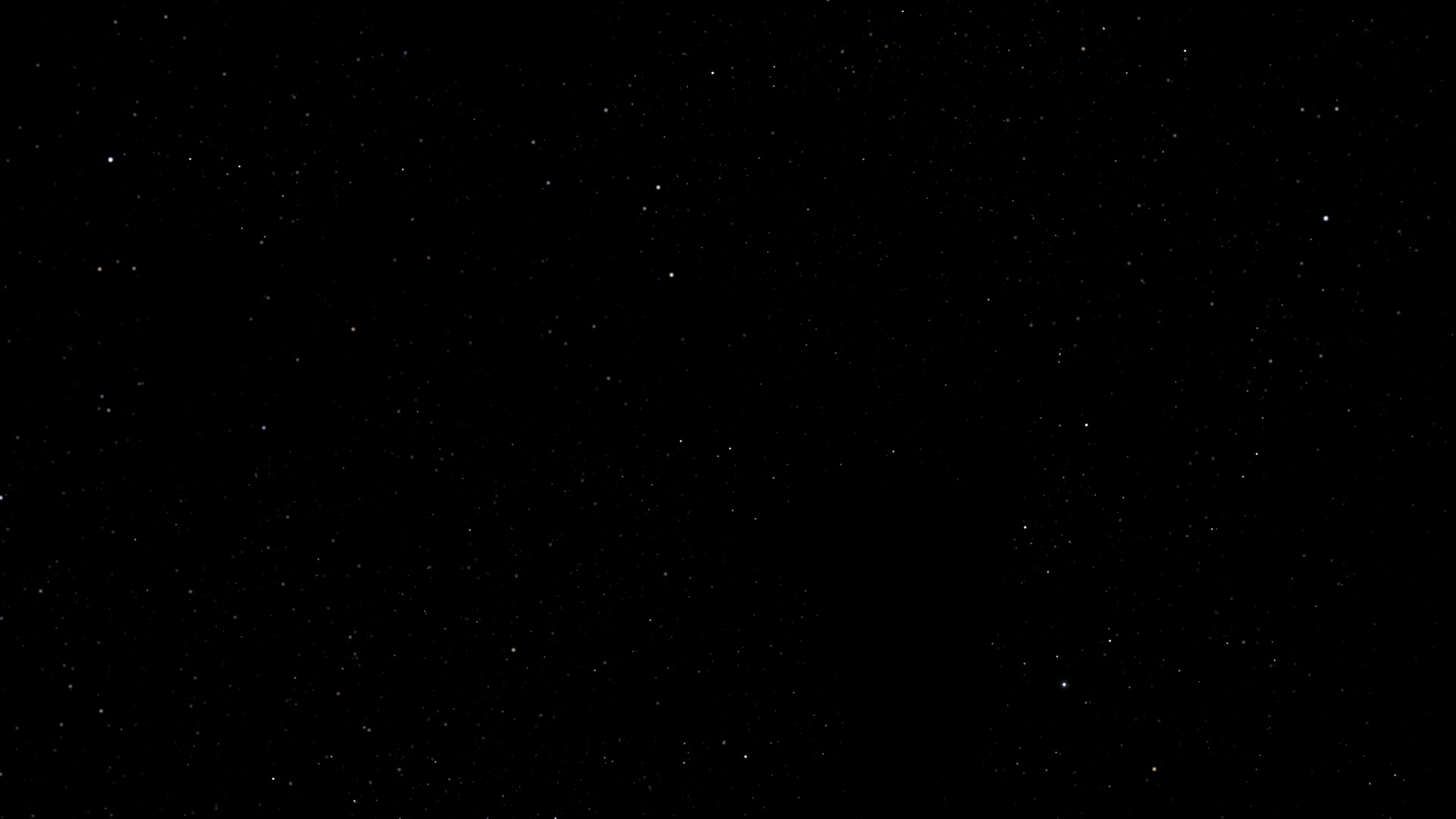 Exoplanet Communications
Stars vs. Planets – Size
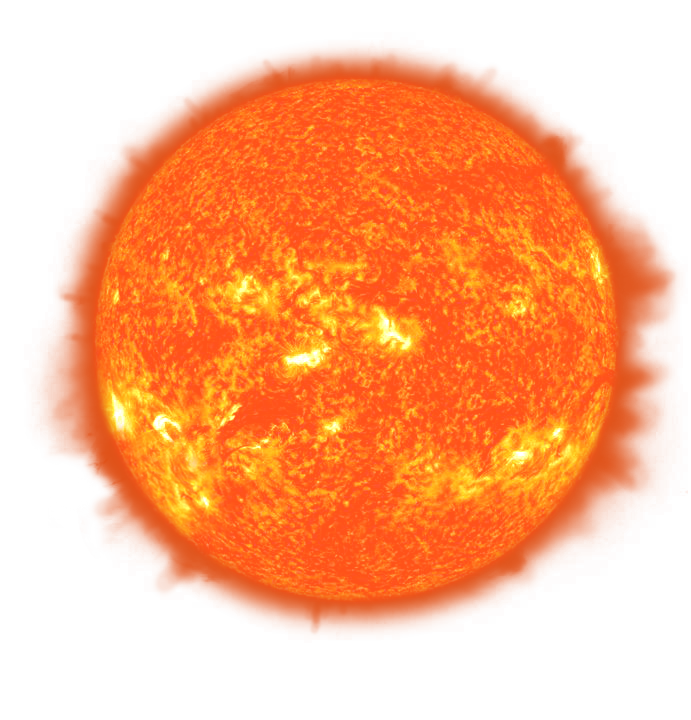 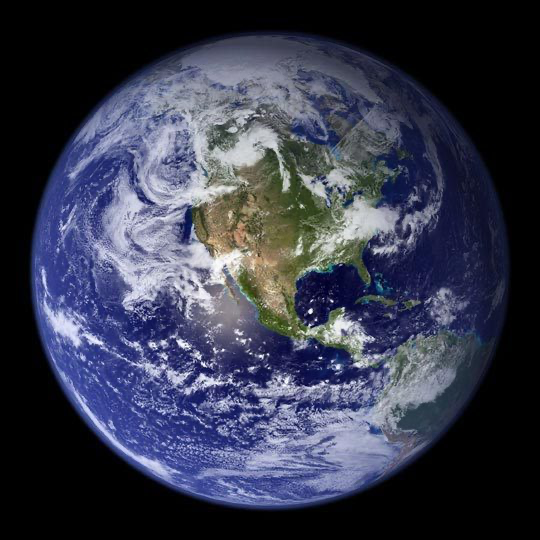 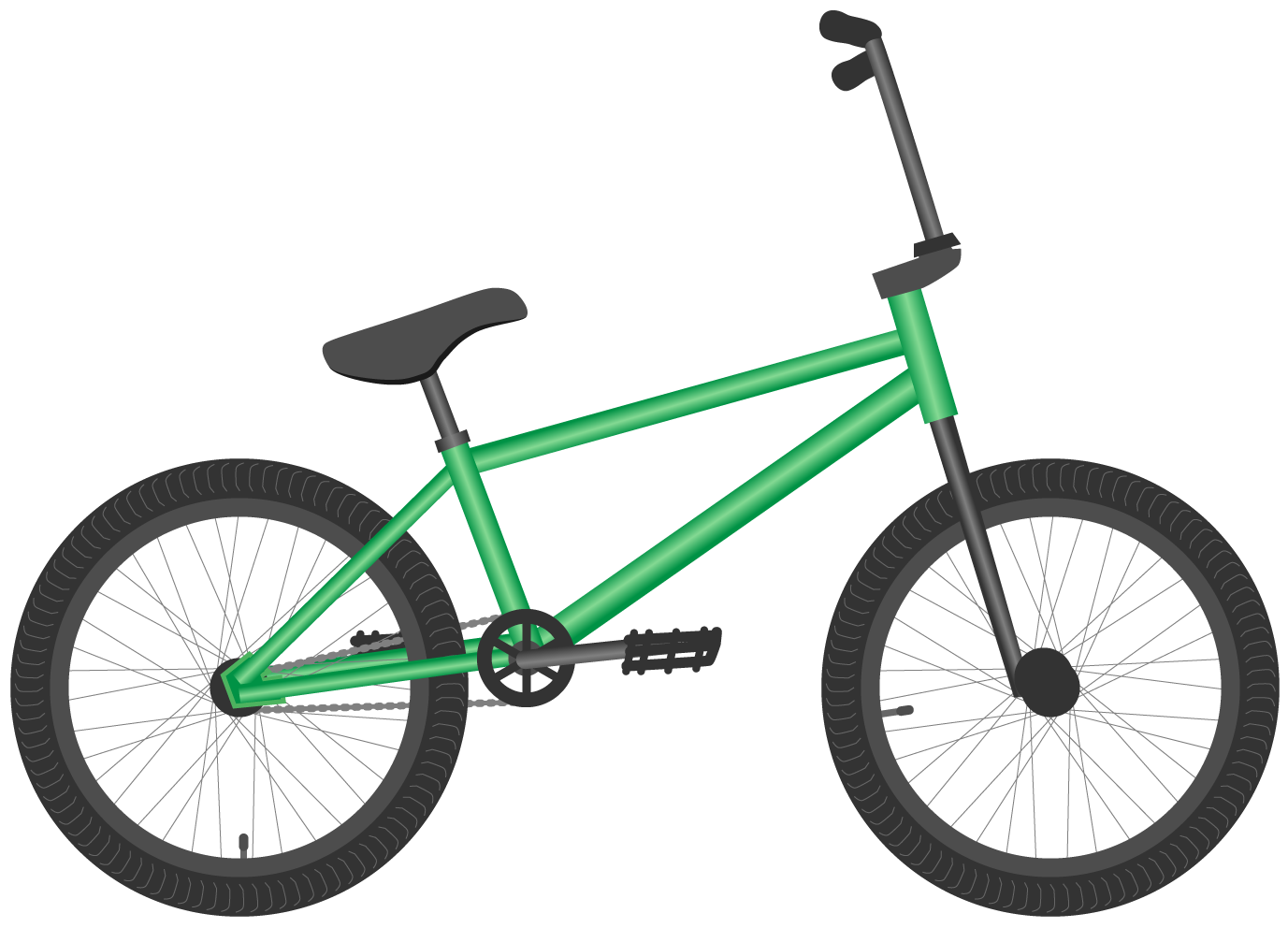 It’s almost like comparing a pieceof popcorn…
to a bicycle.
exoplanets.nasa.gov
5
November 4, 2021
This document has been reviewed and determined not to contain export controlled technical data.
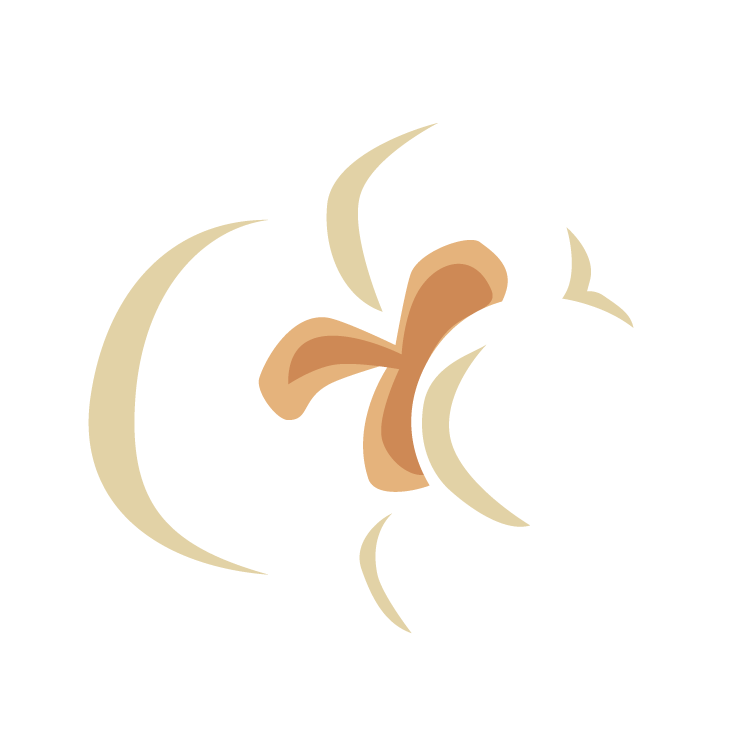 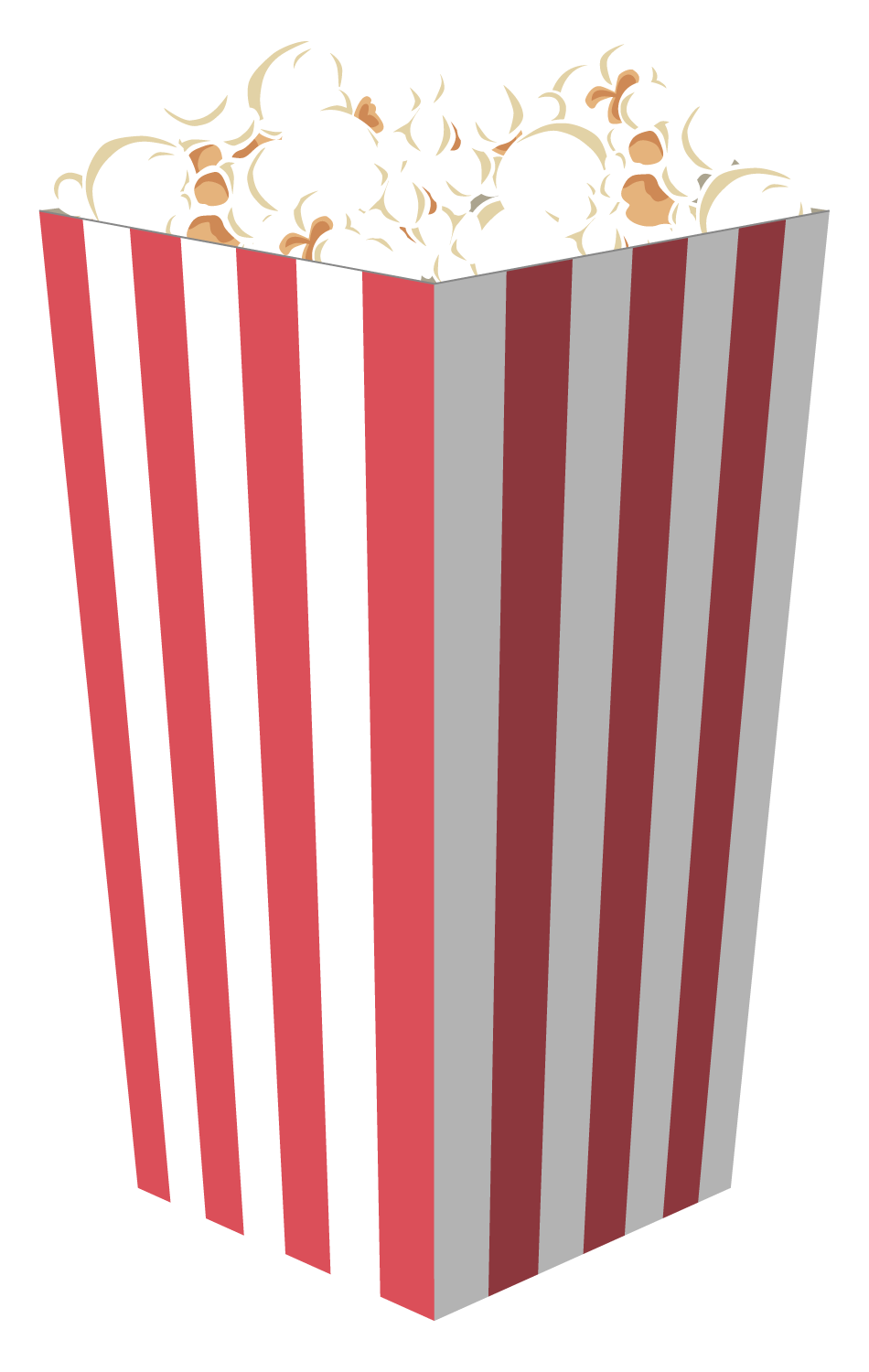 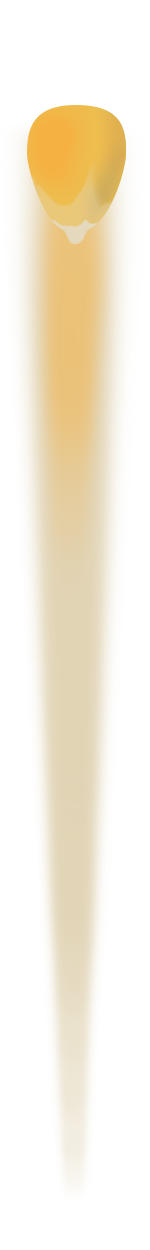 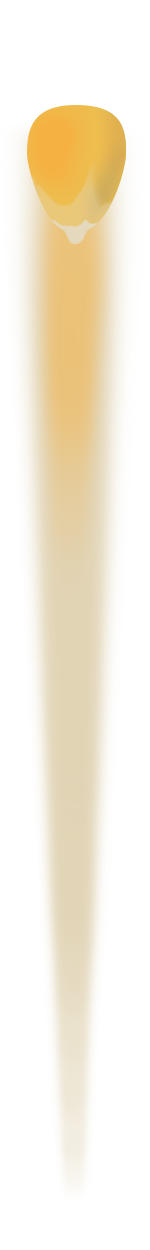 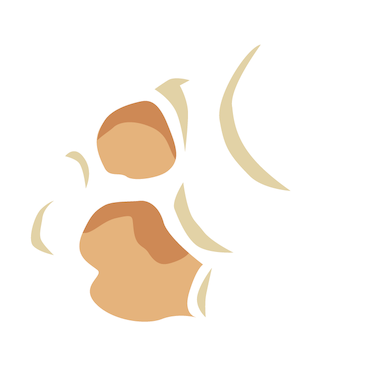 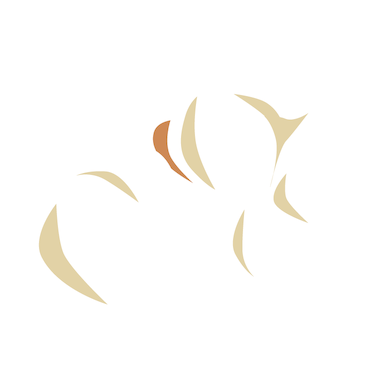 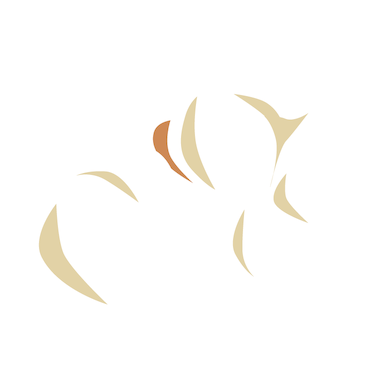 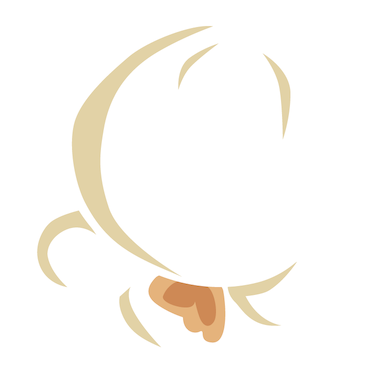 [Speaker Notes: Animation: auto play of popcorn comparison to bicycle

Click 1: transitions to next slide]
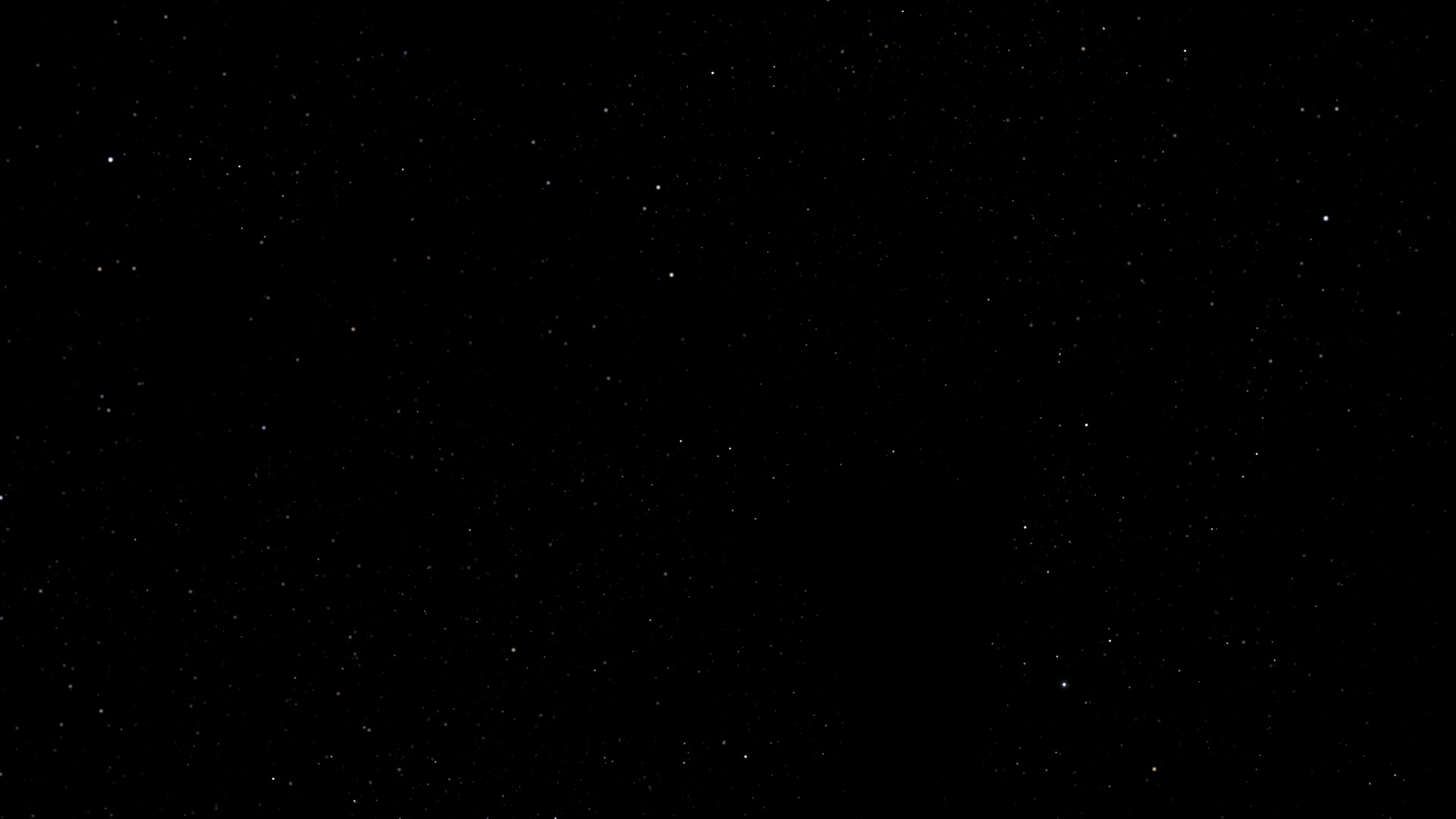 Exoplanet Communications
Stars vs. Planets – Weight (Mass)
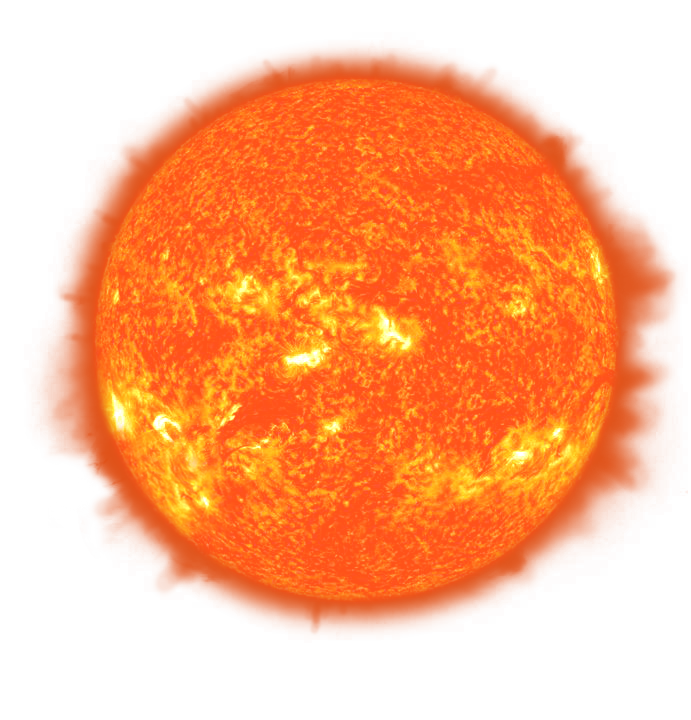 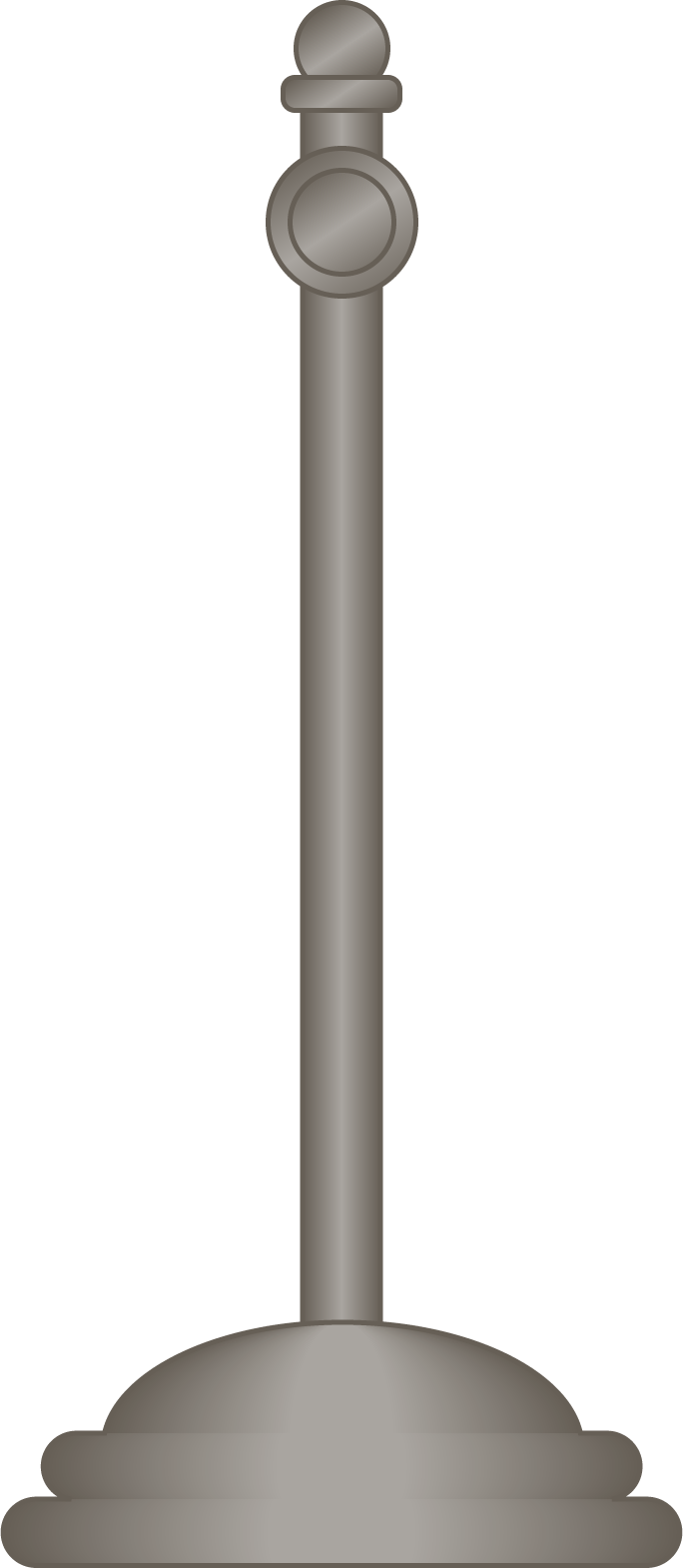 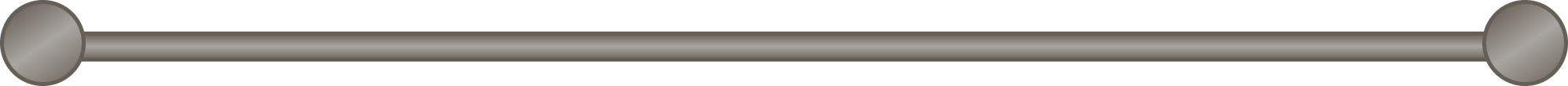 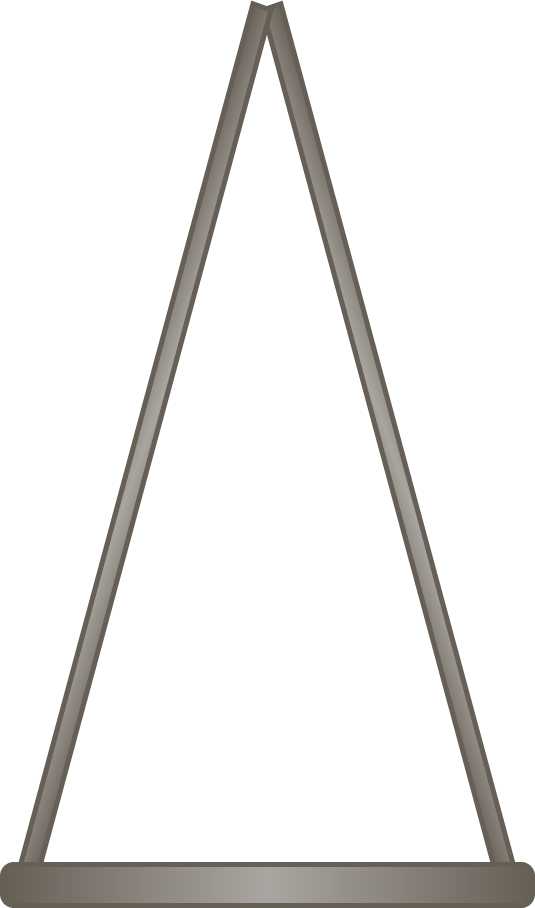 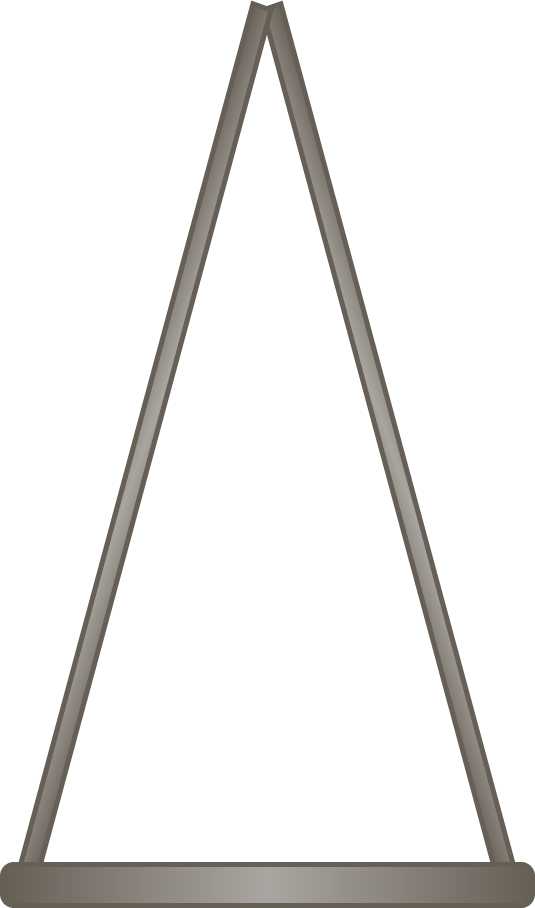 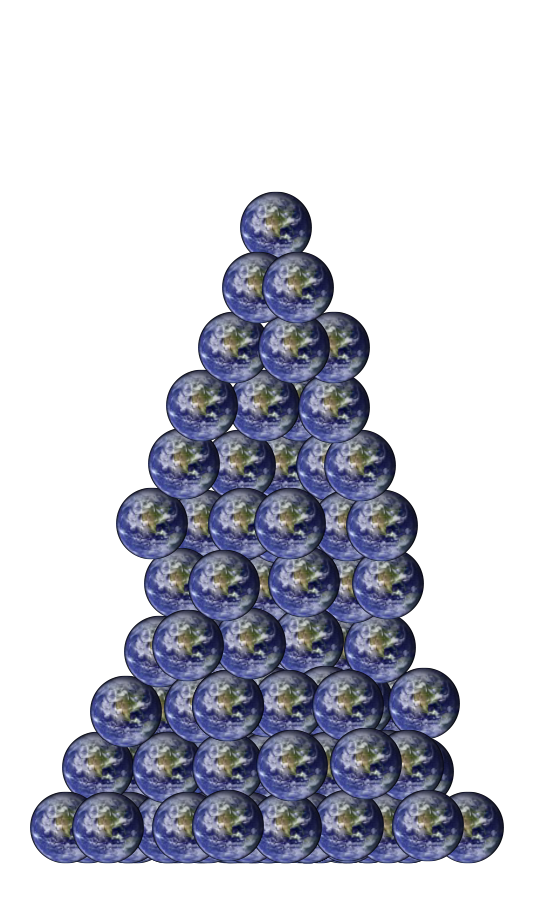 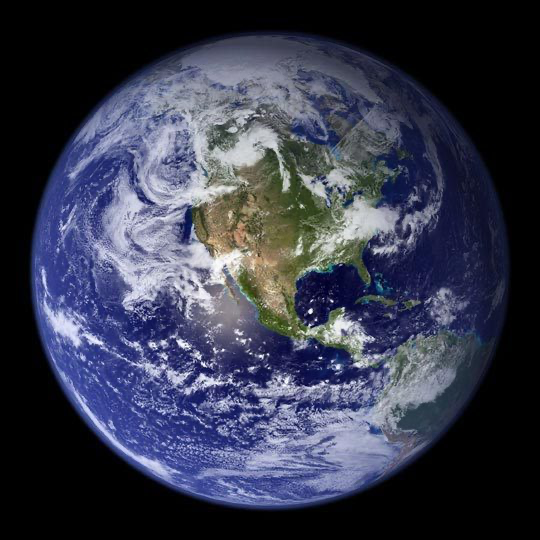 So, how many Earthswould it take to equal the weight of the Sun?
Weight:
Planets are much lighter than stars, which tend to be massive…
(Way too many to show here)
exoplanets.nasa.gov
6
November 4, 2021
This document has been reviewed and determined not to contain export controlled technical data.
[Speaker Notes: Animation: auto play of weight statement

Click 1: scale appears; questions is posed: “how many Earths would it take to equal the weight of the Sun?”
Click 2: animation plays showing many Earths stacking up on the balance scale
Click 3: transitions to next slide where answer to question appears “(333,000 Earths)”]
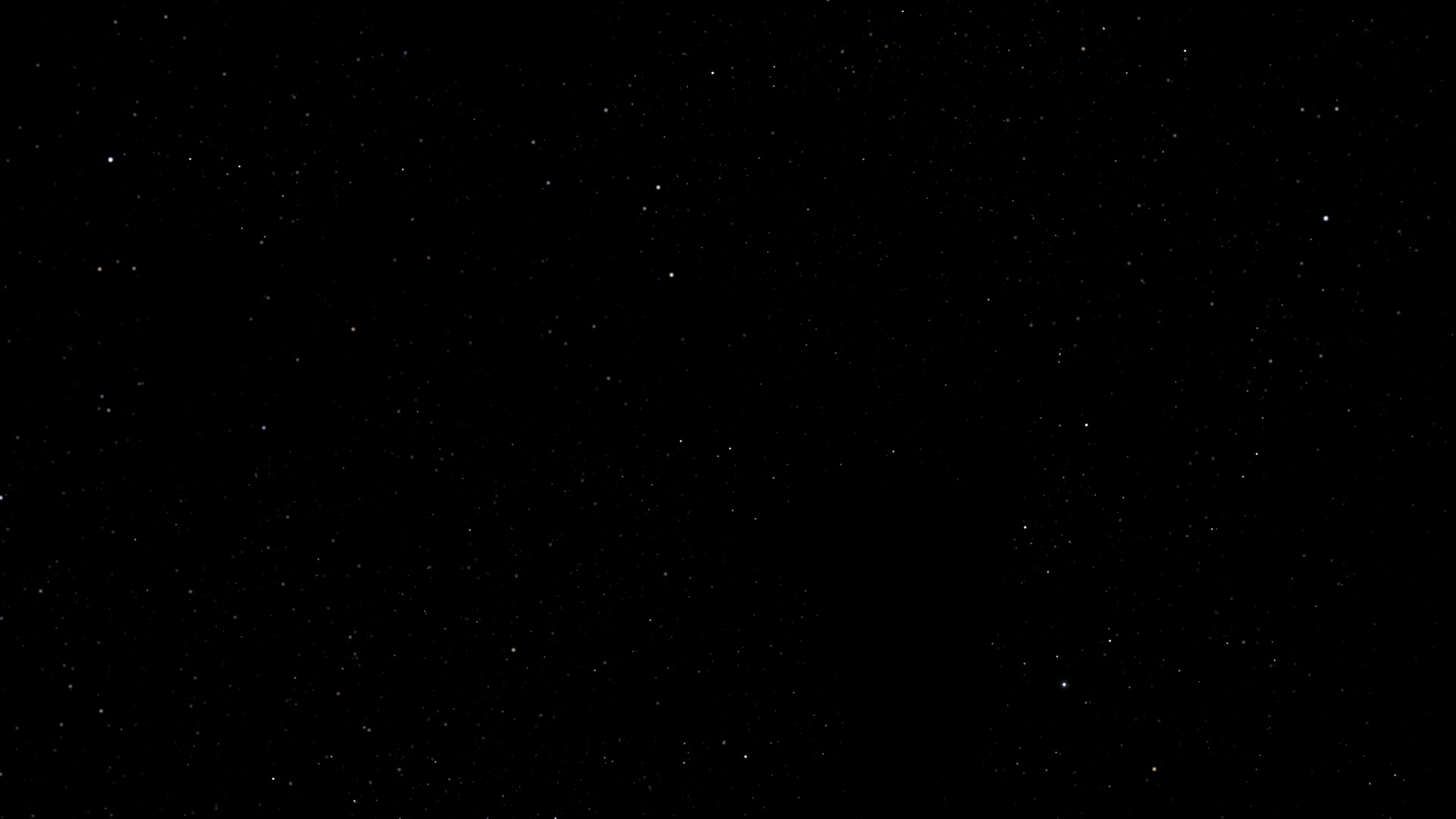 Exoplanet Communications
Stars vs. Planets – Weight (Mass)
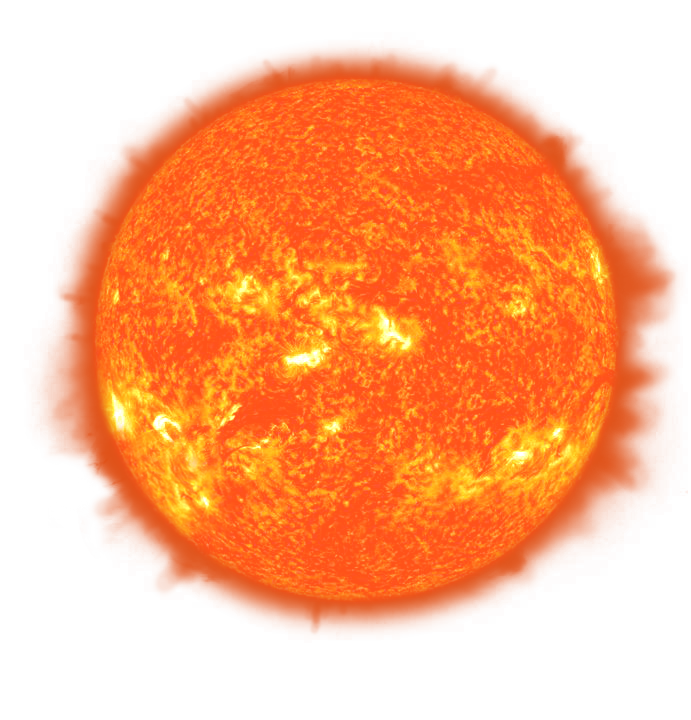 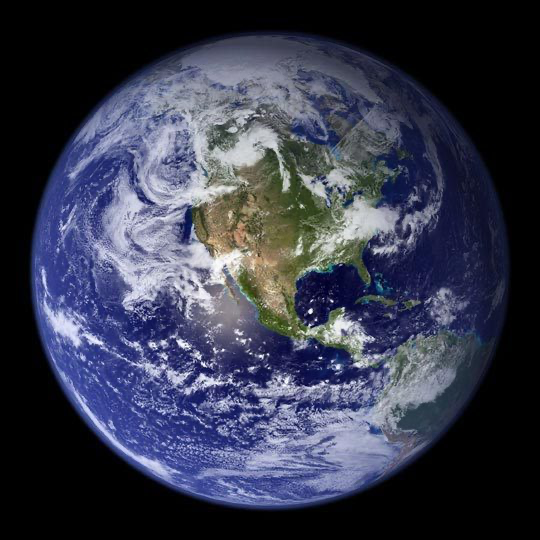 About
333,000 Earths
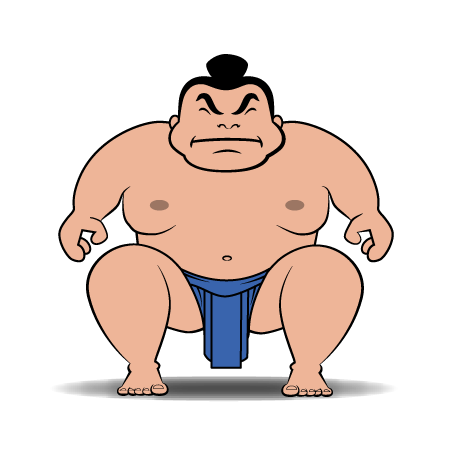 It’s almostlike comparinga paperclip…
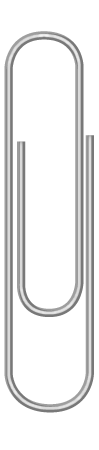 equal the weightof the Sun.
to a sumo wrestler.
exoplanets.nasa.gov
7
7
November 4, 2021
This document has been reviewed and determined not to contain export controlled technical data.
[Speaker Notes: Planets vs Stars: Brightness, Size, and Weight (Mass)  Audience: 4th Grade and older. 
This slide illustrates why we can easily see stars in the night sky but not their planets. The slide incorporates a graphic discussion of Brightness, Size, and Weight.
 
User’s note: This slide uses a concrete term ("weight") rather than an abstract one ("mass") because in 4th grade students are not yet familiar with physics concepts. Weight makes sense to all kids, it's something practical, something they can converse about it; "mass" only makes sense to kids familiar with physics concepts.


Animation: auto play of answer (about 333,000 Earths)

Click 1: comparison animation plays (paperclip, etc.)
Click 2: transitions to next slide]